ལོ་རིམ་བརྒྱད་པའི་སྟོད་ཆ།
སློབ་ཚན་བཅུ་དགུ་པ།
༡༩  ཁོ་ཕན་ཉི་ཁེ།
ཀྲུའུ་ཁེ་ཀྲེན།
༡ རྩོམ་པ་པོ་ངོ་སྤྲོད།
རྩོམ་པ་པོ་ཀྲུའུ་ཁེ་ཀྲེན་ནི་སྤྱི་ལོ༼༡༨༩༠ལོ་ནས་༡༩༧༤༽ཀྲེ་ཅང་ཧྲང་དབྱིའི་མི་ཡིན། ཧྰ་ཧྥུ་སློབ་ཆེན་ནས་སློབ་གཉེར་གནང་། སློབ་མཐར་ཕྱིན་རྗེས་མེས་རྒྱལ་དུ་ཕྱིར་ལོག་སྟེ་སྙན་གྲགས་ཆེ་བའི་གནམ་དཔྱད་རིག་པ་བ་དང་ས་ཁམས་རིག་པ་བ་ཞིག་ཏུ་གྱུར། 
     བརྩམས་ཆོས་ལ«ཀྲུང་གོའི་ཉེ་བའི་ལོ་ལྔ་སྟོང་ལྷག་གི་ནམ་ཟླའི་འགྱུར་ལྡོག་གི་ཐོག་མའི་ཞིབ་འཇུག»«སྐྱེ་དངོས་དུས་རྟགས་རིག་པ»སོགས་མཆིས་སོ།
༢  ལོ་རྒྱུས་རྒྱབ་ལྗོངས།
ཡོ་རོབ་གླིང་གི་རིག་རྩལ་བསྐྱར་དར（文艺复兴）ནི། དམ་པ་ལྷའི་གསུང་རབ་ནང་གི་ལྷས་འཇིག་རྟེན་བསྐྲུན་པའི་ཆོས་ལུགས་ཀྱི་བཤད་རྒྱུན་དང་ཡོད་ཚད་དམ་པའི་གསུང་རབ་ལ་ཡིད་ཆེས་བྱེད་པའི་དུས་ཡུན་རིང་པོར་བརྒྱུད་པའི་བསམ་བློའི་ལྟ་བ་དེས། མ་རྩ་རིང་ལུགས་འཕེལ་རྒྱས་འགྲོ་བའི་ལོ་རྒྱུས་ཀྱི་གླེང་ཕྱོགས་དང་མིའི་རིགས་ཀྱི་ཚན་རིག་འཕེལ་རྒྱས་གཏོང་བའི་ལྟ་བ་དང་རྒྱབ་འགལ་དུ་འགྱུར་ཡོད་སྟབས། བསམ་བློའི་ཐད་ངེས་པར་དུ་དུས་རབས་ཀྱི་མཚམས་ལས་བརྒལ་བའི་ལྟ་བ་གསར་བརྗེ་ཡིས། གསར་དར་འབྱོར་ལྡན་གྲལ་རིམ་གྱི་ཁེ་ཕན་གྱི་ཚབ་བྱེད་པའི་རིག་གནས་གསར་པ་བསྐྱར་གསོ་དང་དར་སྤེལ་བྱེད་དགོས་པ་ནི་སྐབས་དེའི་ལོ་རྒྱུས་འཕེལ་རྒྱས་ཀྱི་ལྡོག་མེད་ཀྱི་ཆོས་ཉིད་ཡིན།
༣  ཁོ་ཕན་ཉི་ཁེ་ངོ་སྤྲོད།
ཁོ་ཕན་ཉི་ཁེ་ནི། ༡༤༧༣ལོའི་ཟླ༢ཚེས༡༩ཉིན་ལ་ཕོ་ལན་ནུབ་ཕྱོགས་ཀྱི་ཝེ་སི་ཏུའི་ལ་གཙང་འགྲམ་གྱི་ཐོ་ཨེར་གྲོང་ཁྱེར་དུ་ཚོང་བ་ཞིག་གི་ཁྱིམ་དུ་འཁྲུངས་ཤིང་། ༡༤༩༦ལོར་ཀོ་ཕན་ཉི་ཁེ་དབྱི་ཐ་ལེར་སློབ་གཉེར་དུ་ཕྱིན་ཏེ།  སྔ་གཞུག་ཏུ་པོ་ལུན་ཉི་ཡ་སློབ་ཆེན་དང་ཕོ་ཏོ་ཝ་སློབ་ཆེན། ཧྥོ་ལཱ་ལཱ་སློབ་ཆེན་བཅས་སུ་བཅའ་ཁྲིམས་ལ་ཞིབ་འཇུག་དང་། གནམ་དཔྱད་རིག་པ། གྲངས་རིག་པ། ལྷའི་རིག་པ། གསོ་བ་རིག་པ་སོགས་སྦྱངས་པར་མ་ཟད། ཞོར་དུ་ད་དུང་ཀེ་རེ་སིའི་ཡི་གེ་སྦྱངས། ༡༥༠༣ལོར། ཁོང་གིས་ཆོས་ཚོགས་ཁྲིམས་སྲོལ་གྱི་འབུམ་རམས་པའི་མིང་བཏགས་བླངས།
༡༥༡༥ལོར《གོ་ལའི་འཁོར་སྐྱོད》ཞེས་པ་བརྩམས། ༡༥༤༣་ལོའི་ཟླ༥ཚེས༢༤ཉིན་ཁོང་ལ་སྐུ་སྙུང་ཕོག་ནས་སྐུ་གཤེགས་པ་རེད།
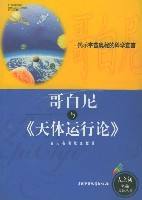 ༤ སློབ་ཚན་ངོ་སྤྲོད་མདོར་བསྡུས།
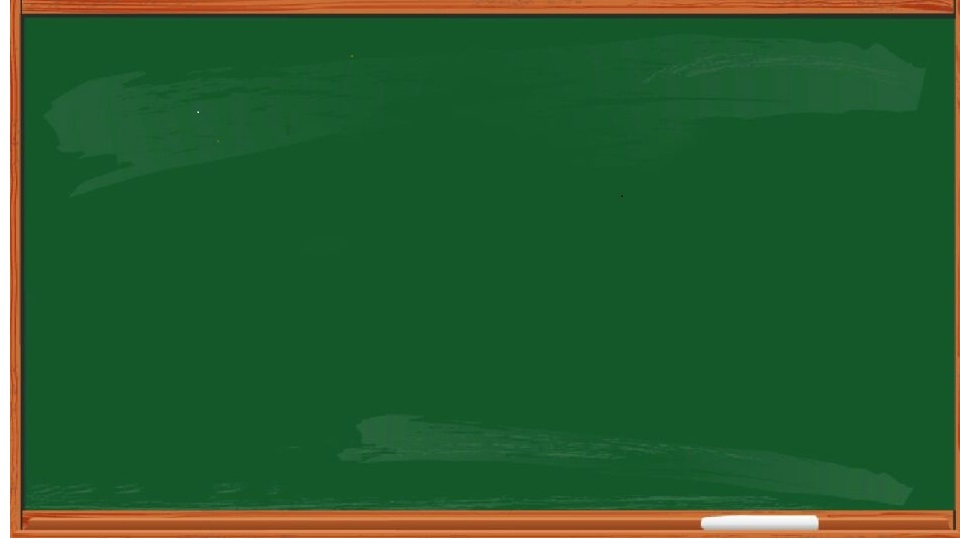 སློབ་ཚན་འདི་ནི་རང་རྒྱལ་གྱི་ཚན་རིག་པ་ཀྲུའུ་ཁེ་ཀྲེན་གྱིས་ཁོ་ཕན་ཉི་ཁེ་འཁྲུངས་ནས་ལོ་འཁོར༤༨༠ལོན་པར་རྗེས་དྲན་དུ་བྲིས་པ་ཡིན་ལ། ཐོག་མའི་ཁ་བྱང་ལ“ཁོ་ཕན་ཉི་ཁེའི་ཉེ་རབས་ཚན་རིག་ཐད་ཀྱི་མཛད་རྗེས”ཟེར། སློབ་ཚན་འདི་ནི་དེའི་ནང་གི་ཁོ་ཕན་ཉི་ཁེའི་སྐུ་ཚེ་གང་བོའི་མཛད་རྗེས་ངོ་སྤྲོད་བྱས་པ་དེ་ཚན་བཤུས་བྱས་པ་ཡིན། སློབ་ཚན་འདི་ནི་དཔྱད་བརྗོད་རྣམ་ཐར་ཞིག་ཡིན། ཁོ་ཕན་ཉི་ཁེའི་ཆེས་འོད་སྟོང་འབར་བའི་མཛད་རྗེས་ཏེ། ས་འགུལ་སྨྲ་བའི་བཞེད་སྲོལ་ངོ་སྤྲོད་ཞིག་ཡོད་པར་མ་ཟད། ད་དུང་ཁོང་གིས་གནམ་དཔྱད་རིག་པའི་ཐད་ནས་སྲོལ་རྒྱུན་གྱི་འདུ་ཤེས་རྙིང་བ་གཏོར་ཏེ། བདེན་དོན་བརྩོན་ལེན་བྱེད་པའི་སྙིང་སྟོབས་ལ་བསྔགས་བརྗོད་བྱས་ཡོད།
༥ རྩོམ་སྟངས་ངོ་སྤྲོད།
རྣམ་ཐར། སྐྱེས་བུ་ཐུན་མོང་མ་ཡིན་པ་ཞིག་གི་མི་ཚེ་གང་པོའམ་མི་ཚེའི་ཆ་ཤས་གཅིག་གི་ཡོན་ཏན་དང་འཕྲིན་ལས་སོགས་སྒྲོ་སྐུར་སྤངས་ནས་མཚོན་པར་བྱེད་པའི་རྩོམ་རིག་ཅིག
དཔྱད་བརྗོད་རྣམ་ཐར།
རྣམ་ཐར་ནི་རྣམ་པའམ་ཚུལ་དེ་ལ་བརྟེན་ནས་གདུལ་བྱ་རྣམས་ཐར་པ་དང་ཐམས་ཅད་མཁྱེན་པའི་སར་བགྲོད་པའི་མིག་ལྟོས་འཕེར་བའི་མཛད་པ་བཟང་པོ་ཞིག་ལ་བྱ་ཞིང༌། དེར་ལྟ་བ་དང་ལུང་གི་རྒྱབ་སྐྱོར་ལ་བརྟེན་ནས་བསྒྲུབ་པར་བྱས་ན་དཔྱད་བརྗོད་ཀྱི་རྣམ་ཐར་ཞེས་སོ།
རང་རྣམ།
རང་རྣམ།
སྤྱིར་རྣམ་ཐར་དང་རྟོགས་བརྗོད་གཉིས་ལ་ཁྱད་པར་མེད་དེ། གཉིས་ཀས་སྐྱེས་བུ་ཐུན་མོང་མ་ཡིན་པ་ཞིག་གི་མི་ཚེ་གང་པོའི་ཆེ་བའམ་མི་ཚེའི་ཆ་ཤས་གཅིག་གི་ཡོན་ཏན་བརྗོད་པ་འདྲ་ན་ཡང་། ཞིབ་ཏུ་བོད་ཀྱི་རྟོགས་བརྗོད་རྩོམ་རིག་ལ་བྱེ་བྲག་ཏུ་རྣམ་ཐར་དང་རྟོགས་བརྗོད་ཅེས་དབྱེ་བ་གཉིས་སུ་ཕྱེས་ཆོག
གཞན་རྣམ།
གཞན་རྣམ།
རྣམ་ཐར།
ཐུན་མོང་གི་རྣམ་ཐར།
ཐུན་མོང་གི་རྣམ་ཐར།
གསང་བའི་རྣམ་ཐར
༦ སློབ་ཚན་དང་འབྲེལ་བའི་ཐ་སྙད་ངོ་སྤྲོད།
(༡) རིག་རྩལ་བསྐྱར་དར། 
   རིག་རྩལ་བསྐྱར་དར་ནི་དུས་རབས་བཅུ་གསུམ་ནས་བཅུ་བཞིའི་བར་དུ་དབྱི་ཐ་ལི་རུ་བྱུང་བའི་བསམ་བློའི་ལས་འགུལ་ཞིག་ཡིན་ལ། རིག་རྩལ་བསྐྱར་དར་གྱི་སྙིང་བོ་ནི་མི་ཆོས་རིང་ལུགས་ཡིན་ཏེ།  མི་ཉིད་གཙོ་བོ་ཡིན་པ་ལས་ལྷ་གཙོ་བོ་མིན་པའི་འདོད་བློ་བཏོན་ཞིང་།  འགྲོ་བ་མི་ནི་དངོས་ཡོད་འཚོ་བ་སྐྲུན་མཁན་དང་དེའི་བདག་པོ་ཡིན་པར་སྙམ་པས། མིའི་རིན་ཐང་དང་ལ་རྒྱ་ཁས་ལེན་དགོས་པའི་བླང་བྱ་བཏོན།
༦ སློབ་ཚན་དང་འབྲེལ་བའི་ཐ་སྙད་ངོ་སྤྲོད།
(༢) ཆོས་ལུགས་གསར་རྙིང་གཉིས།
    དུས་རབས་བཅུ་དྲུག་པར་ཡོ་རོབ་གླིང་གིས་ཆོས་ལུགས་ལ་བཅོས་བསྒྱུར་ལས་འགུལ་སྤེལ་རྗེས། རོ་མོའི་གནམ་བདག་ཆོས་ལུགས་དང་ཁ་བྲལ་ཏེ་མུ་མཐུད་ནས་བྱུང་བའི་གྲུབ་མཐའ་སྣ་ཚོགས་ཀྱི་སྤྱི་མིང་ལ་ཆོས་ལུགས་གསར་བ་ཟེར་བ་དང་། རང་རྒྱལ་དུ་སྤྱིར་བཏང་དུ་ཆོས་ལུགས་གསར་བ་ནི་ཡེ་ཤུའི་ཆོས་ལུགས་ཡིན་པ་དང། ཆོས་ལུགས་རྙིང་བ་ནི་གནམ་བདག་ཆོས་ལུགས་ཡིན།
༧ ཐ་སྙད་མཆན་འགྲེལ།
འོལ་ཚོད།  གདེང་ཚོད་མེད་པའི་དོན།    འོལ་ཚོད་མེད་ན་མ་བསྒྲུབ་ཅེས་པ་ལྟ་བུ།
དབྱི་ཏེན་དགའ་ཚལ།  ཡིའུ་ཐའེ་ལྷ་སྒྲུང་ནང་གི་མིའི་རིགས་ཀྱི་མེས་པོ་ཡ་ཏིང་དང་ཞ་ཝ་གཏན་བསྡོད་བྱེད་སའི་བདེ་བ་ཅན་གྱི་ཞིང་ཁམས་ཡིན།
བསྟོད་ཚིག་སྙན་ངག  ཡེ་ཤུའི་ཆོས་ལུགས་པས་ཕྱག་འཚལ་སྐབས་ལེན་དགོས་པའི་གོང་མ་ལྷ་ལ་བསྟོད་པའི་སྙན་ཚིག་ལ་ཟེར།
ཆོས་ཀྱི་གོང་མ། རོ་མའི་ཆོས་ཀྱི་གོང་མ་ཡང་ཟེར།  གནམ་བདག་ཆོས་ཚོགས་ཀྱི་ཆེས་མཐོའི་དབང་སྒྱུར་མཁན་ཡིན་ཞིང་། ཧྥེན་ཏི་ཀང་དུ་ཡོད།
༨  སློབ་ཚན་དབྱེ་ཞིབ།
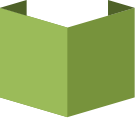 ཚན་པ་འདིའི ༼རང་གྲུབ་ཚན་པ༡༽ ནང་དུ་ཁོ་ཕན་ཉི་ཁེའི་འཁྲུངས་ཡུལ་དང་སློབ་གཉེར་གྱི་བརྒྱུད་རིམ། དགའ་ཕྱོགས་བཅས་ངོ་སྤྲོད་བྱས་ཡོད།
༡
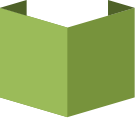 འདིའི ༼རང་གྲུབ་ཚན་པ༢༽ ནང་དུ་རྩོམ་པ་པོས་ཁེ་ཕན་ཉི་ཁེས་དཀའ་སྤྱད་དགོས་ཞེས་ཡང་དང་བསྐྱར་དུ་ཁུངས་ལུང་བཙལ་མཐར་ས་འགུལ་སྨྲ་བའི་བཞེད་སྲོལ་བཏོན་པའི་བརྒྱུད་རིམ་དང་།« གོ་ལའི་འཁོར་བསྐྱོད» ཅེས་པའི་དཔེ་ཆ་པར་སྐྲུན་འགྲེམ་སྤེལ་བྱས་པའི་བརྒྱུད་རིམ་ཞིབ་ཏུ་ངོ་སྤྲོད་བྱས་ཡོད།
༢
༨  སློབ་ཚན་དབྱེ་ཞིབ།
འདིའི་ནང་དུ༼རང་གྲུབ་ཚན་པ་༣དང༤༽ རྩོམ་པ་པོས་ཁེ་ཕན་ཉི་ཁེས་ས་འགུལ་སྨྲ་བའི་བཞེད་སྲོལ་སྤེལ་བ་དེས་མིའི་རིགས་ཀྱི་བསམ་བློ་ལ་ཤུགས་རྐྱེན་ཟབ་མོ་ཐེབས་པ་དང་། དེའི་རླབས་ཆེན་གྱི་དོན་སྙིང་ལ་གདེང་འཇོག་མཐོན་པོ་བྱས་ཡོད།
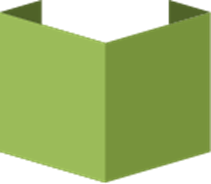 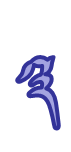 འདིའི་ནང་དུ༼རང་གྲུབ་ཚན་པ༥དང༦༽ «གོ་ལའི་འཁོར་སྐྱོད»ཀྱི་དུས་རབས་ལས་བརྒལ་བའི་སྔོན་ཐོན་རང་བཞིན་དང་། ས་འགུལ་སྨྲ་བའི་གཞུང་ལུགས་སྤེལ་བ་ལས་བསླངས་པའི་ཚན་རིག་དང་ཆོས་ལུགས་བར་གྱི་འགལ་བ་དྲག་པོ་བྲིས་ཏེ། ཁོ་ཕན་ཉི་ཁེའི་བདེན་དོན་རྒྱུན་འཁྱོངས་བྱེད་པའི་སྙིང་སྟོབས་ལ་བསྔགས་བརྗོད་བྱས་ཡོད།
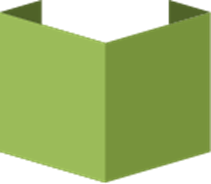 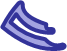 ༩ བརྗོད་སྙིང་།
སློབ་ཚན་འདིའི་ནང་དུ་ཁོ་ཕན་ཉི་ཁེས་གོ་ལའི་འཁོར་བསྐྱོད་ཀྱི་ཆོས་ཉིད་རྟོགས་པའི་ཆེད་དུ། རང་གི་མི་ཚེ་གང་བོ་ཚན་རིག་ལས་དོན་ལ་ཕུལ་ཏེ། ས་འགུལ་སྨྲ་བའི་ལྟ་བ་བཏོན་ཞིང་།དེས་ཚན་རིག་གི་དབུ་བརྙེས་པར་བྱས་རྗེས་རླབས་ཆེན་བཞག་པར་མ་ཟད། མིའི་རིགས་ཀྱི་བསམ་བློ་ལ་ཤུགས་རྐྱེན་ཟབ་མོ་ཐེབས་སུ་བཅུག་པ་བརྗོད་ཡོད་པ་དང་།  ད་དུང་ཁོང་གིས་གནམ་དཔྱད་རིག་པའི་སྲོལ་རྒྱུན་གྱི་འདུ་ཤེས་རྙིང་པ་གཏོར་ཏེ། བདེན་དོན་ལ་བརྩོན་ལེན་བྱེད་པའི་སྙིང་སྟོབས་ལ་བསྔགས་བརྗོད་ཡོད།
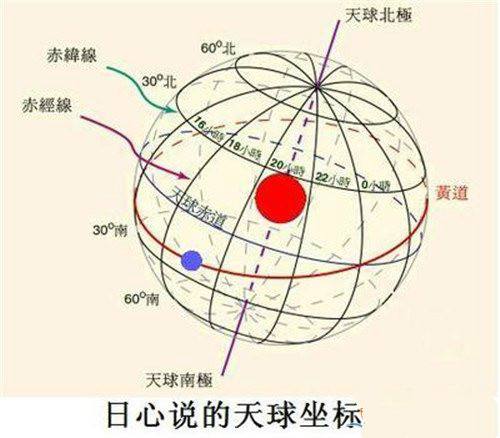 ༡༠ རྩོམ་སྟངས་ཀྱི་ཁྱད་ཆོས།
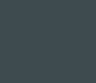 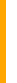 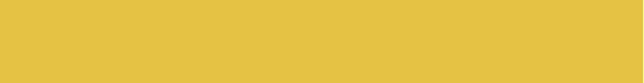 ༡
རྒྱུ་ཆ་འདེམ་པ་གནད་དུ་ཁེལ་ཞིང་གཙོ་གནད་འབུར་དུ་ཐོན་པ།
ཞིབ་བརྗོད་ཁྲོད་དུ་བར་བཅུག་དཔྱད་བརྗོད་སྤེལ་བ་དང་། ཞིབ་བརྗོད་བྱེད་དུས་དོན་དངོས་གཞིར་བཟུང་བ། གདེང་འཇོག་དང་དཔྱད་གླེང་བྱས་པ་གཟབ་ནན་དང་བདེན་པ་ཡིན་པ།
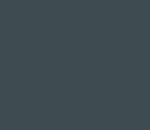 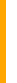 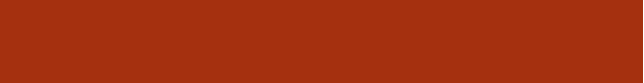 ༢
༣
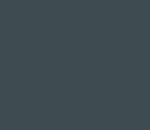 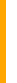 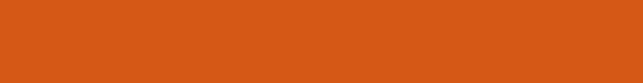 སྐད་ཆ་བབ་ཆགས་ཤིང་གཟབ་ནན་ཡིན་པ།
སྤྱི་སྡོམ།
ཁོ་ཕན་ཉི་ཁེ་   
   ངོ་སྤྲོད།
ལོ་རྒྱུས་རྒྱབ་ལྗོངས།
a བརྗོད་སྙིང་།
སློབ་ཚན་དབྱེ་ཞིབ།
ཕྱོགས་བསྡོམས།
རྩོམ་པ་པོ་ངོ་སྤྲོད།
སློབ་ཚན་ངོ་སྤྲོད།
རྩོམ་སྟངས་ངོ་སྤྲོད།
༡༡  སྦྱང་གཞི་གསལ་བཤད།
(༡) ཁོ་ཕན་ཉི་ཁེས་ས་འགུལ་སྨྲ་བའི་བཞེད་སྲོལ་གྱི་གཞི་འཛིན་ས་གང་ཡིན།
ལན། དེའི་གཞི་འཛིན་ས་ནི་སྔོན་རབས་པའི་ཕི་སེ་ཀོ་རོ་སིའི་གྲུབ་མཐའ་དང་ཐོ་ལེ་སྨི་སི་ཞིབ་འཇུག་གི་གྲུབ་འབྲས་དང་།རང་ཉིད་ཀྱིས་ལོ་ངོ་སུམ་བཅུ་ལྷག་རིང་ལྟ་དཔྱད་ཚད་འཇལ་དང་ལག་ལེན་བྱས་པའི་གྲུབ་འབྲས་དག་ཡིན།
(༢) ཁོ་ཕན་ཉི་ཁེའི་ས་འགུལ་སྨྲ་བའི་ལྟ་བ་བཏོན་པ་དེས། སྐབས་དེའི་མི་རྣམས་ཀྱི་བསམ་བློ་ལ་ཤུགས་རྐྱེན་ཅི་ཞིག་ཐེབས་ཡོད་པ་དང་། སློབ་ཚན་དུ་ཁོ་ཕན་ཉི་ཁེའི་མཛད་རྗེས་ལ་ཅི་ལྟར་གདེང་འཇོག་བྱས་ཡོད།
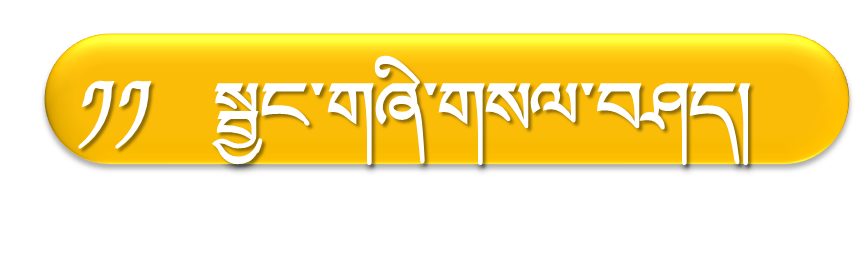 ལན། བསམ་བློའི་ཤུགས་རྐྱེན་ཕྱོགས་ནས་སའི་གོ་ལ་ནི་འཇིག་རྟེན་གྱི་ལྟེ་བ་ཡིན་ལ། ཉི་ཟླ་སྐར་གསུམ་ཚང་མའི་ལྟེ་བའང་སའི་གོ་ལ་ཡིན། ཉི་ཟླ་སྐར་གསུམ་ཚང་མས་སའི་གོ་ལར་བསྐོར་ནས་འཁོར་བ་ཟེར་པའི་འགྱུར་མ་མྱོང་བའི་བཞེད་སྲོལ་དེ་རྩ་མེད་དུ་བཏང་བས། དོན་དངོས་སུ་གོང་མ་ལྷས་མིའི་རིགས་བསྐྲུན་པ་དང་། མིའི་རིགས་ལ་དངོས་པོ་ཡོད་དགུ་བསྐྲུན་པའི་ཁུངས་མེད་འཆལ་གཏམ་གྱི་འཇིག་རྟེན་ལྟ་ཚུལ་དེ་རྡུལ་དུ་བརླགས། ཁོ་ཕན་ཉི་ཁེས་ས་འགུལ་སྨྲ་བའི་བཤད་སྲོལ་སྤེལ་བ་དེས་ གནམ་དཔྱད་རིག་པའི་ཐད་ལ་གསར་བརྗེ་བྱས་པར་མ་ཟད། ད་དུང་རིག་ཚན་སོ་སོའི་ཚན་རིག་མདུན་དུ་སྐྱོད་པའི་དུས་རབས་གསར་བ་ཞིག་གི་སྲོལ་བཏོད་ཡོད་པ་རེད། ད་དུང་ཐོག་མཐའ་བར་གསུམ་དུ་མཆོག་ཏུ་གྱུར་ཞིང་རྒོལ་མི་རུང་བ་སྙམ་པའི་དོན་དངོས་དང་མི་མཐུན་པའི་དབང་གྲགས་ཅན་གྱི་བཞེད་སྲོལ་ལ་དགག་པ་རྒྱག་ཕོད་དགོས་ཚུལ་གྱི་བློ་སྒོ་ཕྱེས་པ་རེད་ཅེས་གདེང་འཇོག་བྱས་ཡོད།
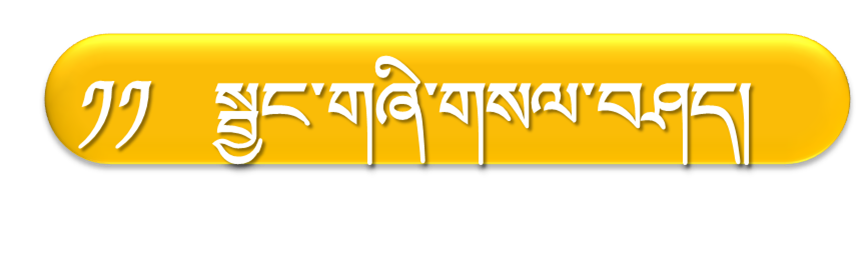 (༣)ཁོ་ཕན་ཉི་ཁེས་གོ་ལའི་འཁོར་སྐྱོད་ཅེས་པའི་དཔེ་ཆ་བྲིས་ཚར་མོད། འོན་ཀྱང་ལོ་ངོ་བཞི་བཅུ་ལྷག་གི་རིང་ལ་པར་དུ་བསྐྲུན་མ་ཐུབ་པའི་རྒྱུ་མཚན་ཅི་ཡིན།
ལན། ཁོང་གི་བཏོན་པའི་ལྟ་བ་དང་ཡ་ལི་སོ་ཏོ་ཏེས་བཏོན་པའི་ལྟ་བ་གནམ་འགུལ་སྨྲ་བའི་བར་དུ་ལོ༡༨༠༠ལྷག་གི་ལོ་རྒྱུས་མཆིས་ཤིང་། ཆོས་ཚོགས་ཀྱིས་ཀྱང་གོང་བཀུར་བྱེད་པས། གལ་ཏེ་གནམ་འགུལ་སྨྲ་བ་དང་ཁ་གཏད་དུ་ལངས་པའི་ས་འགུལ་སྨྲ་བའི་ལྟ་བ་བཏོན་ཚེ། སྐྱོན་འཛུགས་པ་དང་ངོ་རྒོལ་བྱེད་པར་རྟོགས་པས་ཁོང་གིས་གཟབ་ནན་དང་སེམས་ཆུང་བྱས་པ་རེད།
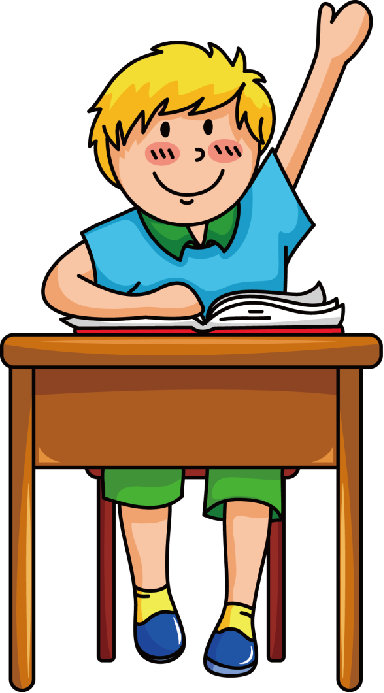 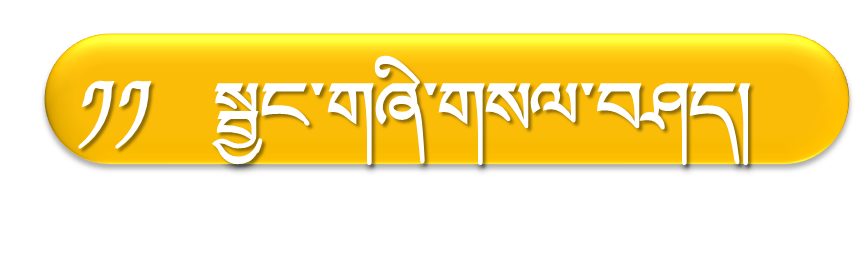 ༤ ཁོ་ཕན་ཉི་ཁེས་ས་འགུལ་སྨྲ་བའི་བཞེད་སྲོལ་སྤེལ་བ་དེའི་མཛད་རྗེས་གཙོ་བོ་ཅི་ཡིན།
ལན། ཁོ་ཕན་ཉི་ཁེས་ས་འགུལ་སྨྲ་བའི་བཞེད་སྲོལ་སྤེལ་བ་དེས། གནམ་དཔྱད་རིག་པའི་ཐད་ལ་གསར་བརྗེ་བྱས་པར་མ་ཟད། ད་དུང་ཚན་རིག་སོ་སོའི་ཚན་རིག་མདུན་དུ་སྐྱོད་པའི་དུས་རབས་གསར་པ་ཞིག་གིས་སྲོལ་བཏོད་པ་རེད།
༥ ཁོ་ཕན་ཉི་ཁེ་ཡིས་གོ་ལའི་འཁོར་སྐྱོད་ཅེས་པ་དུས་ནམ་ཞིག་ལ་བྲིས་ཚར་པ་དང་། དུས་ནམ་ཞིག་གི་ཚེ་དཔེ་ཆ་དེ་པར་དུ་བསྐྲུན་པ་རེད།
ལན། སྤྱི་ལོ༡༥༠༩ལོར། ཁོང་གིས«གོ་ལའི་འཁོར་སྐྱོད»ཅེས་པའི་རྩ་གནད་བྲིས་ཚར་བ་རེད། སྤྱི་ལོ༡༥༤༣ལོར་སྟེ། ཁོང་ཉིད་སྐུ་གཤེགས་ཁར་གྲོགས་པོས་ཡང་ཡང་སྐུལ་མཐར་ད་གཟོད«གོ་ལའི་འཁོར་སྐྱོད»ཅེས་པའི་དཔེ་ཆ་དེ་པར་དུ་བསྐྲུན་པ་རེད།
༡༢  ལས་བྱ་བཀོད་སྒྲིག
༡ ཁོ་ཕན་ཉི་ཁེ་ཡི་མཛད་རྗེས་ལ་སློབ་སྦྱོང་བྱས་པ་བརྒྱུད་ནས་ཁྱོད་ལ་བློ་བསྐྱེད་ཅི་འདྲ་ཐོབ་པ་སློབ་    
    གྲོགས་ཕན་ཚུན་བར་ལ་བསམ་བློ་བརྗེ་རེས་བྱེད་དགོས།
༢ ཁོ་ཕན་ཉི་ཁེ་ས་འགུལ་སྨྲ་བའི་ལྟ་བ་བཏོན་པ་དེས། སྐབས་དེའི་མི་རྣམས་ཀྱི་བསམ་བློ་ལ་ཤུགས་   
   རྐྱེན་ཅི་ཞིག་ཐེབས་ཡོད་པ་དང་། སློབ་ཚན་དུ་ཁོ་ཕན་ཉི་ཁེའི་མཛད་རྗེས་ལ་ཅི་ལྟར་གདེང་ 
   འཇོག་བྱས་ཡོད།
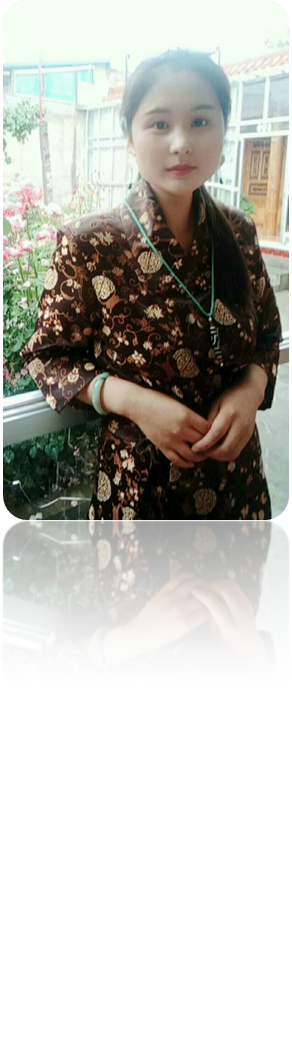 སློབ་མ།
སྨན་བླ་སྐྱབས། མགོན་པོ་རྒྱལ།
དགེ་རྒན།
གཡང་འབྲུག་མཚོ། རེབ་གོང་རྫོང་བཅའ་སྡོད་སློབ་གྲྭ་གཉིས་པ།
ནོར་བུ་དབང་རྒྱལ། འབའ་རྫོང་མི་རིགས་སློབ་འབྲིང་གཉིས་པ།
ཆུ་བཟང་ལྷ་མོ་མཚོ།